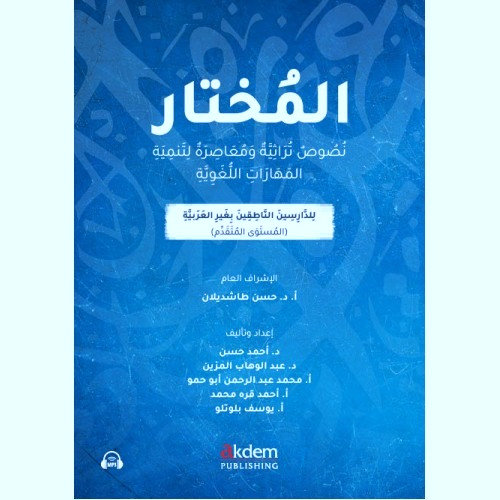 Final review (1)
Dr. Ehab Atta
1
2
فَلْسَفَةٌ أَعْجَبَتْنِي
3
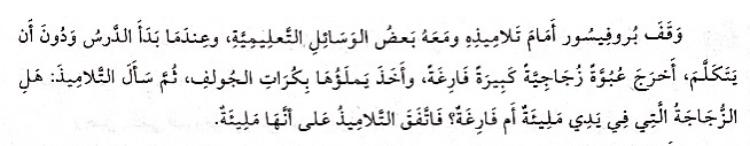 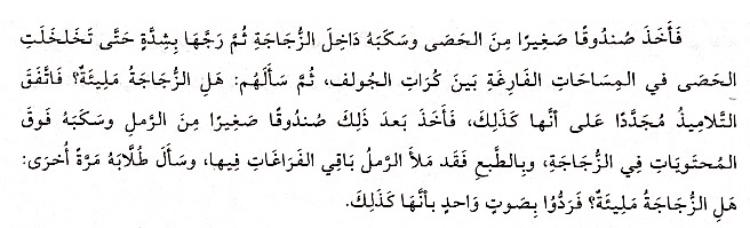 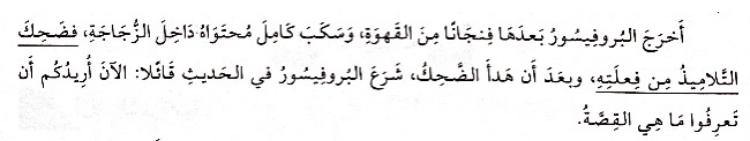 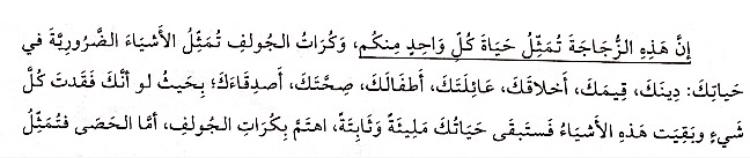 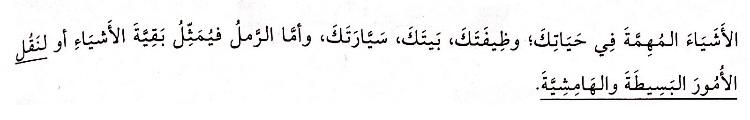 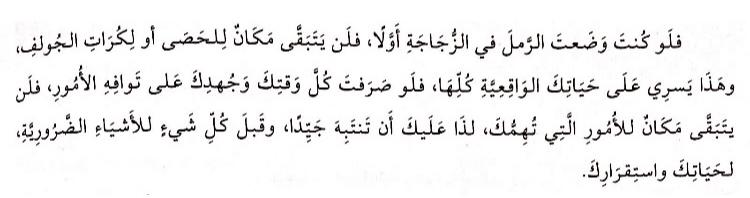 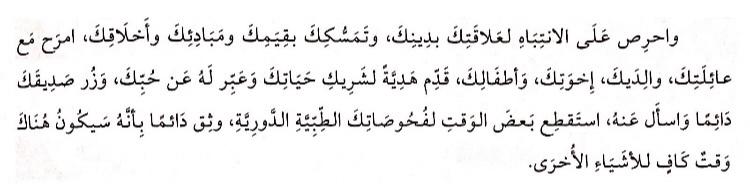 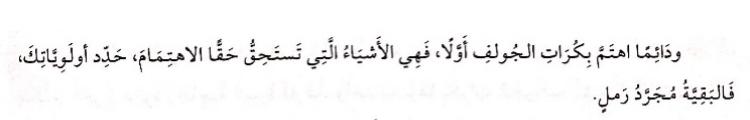 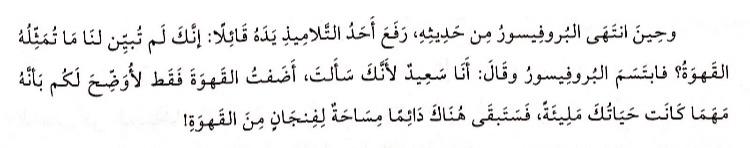 وَصِيَّةُ أُمٍّ لابْنَتِهَا
12
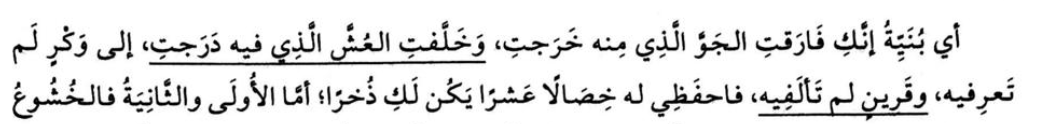 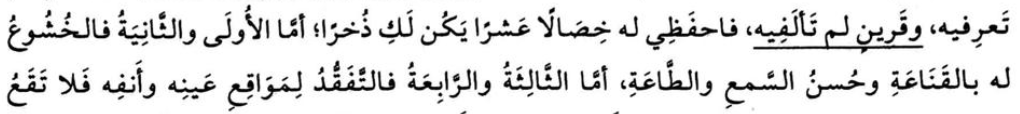 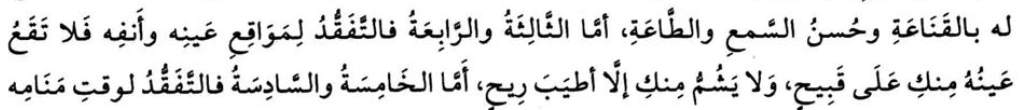 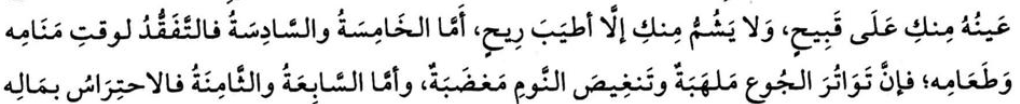 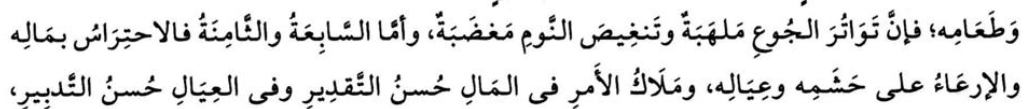 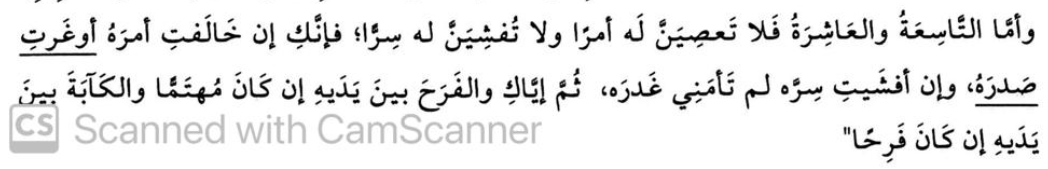 عُمَرُ بْنُ عَبْدِ العَزِيزِ وَزَوْجَتُهُ
19
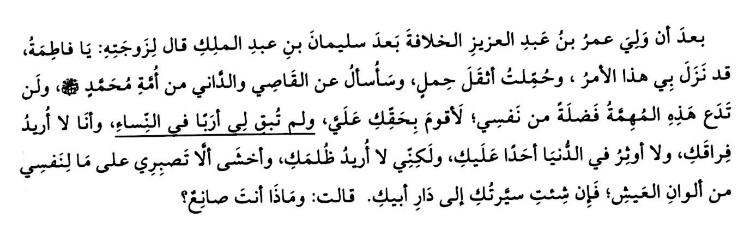 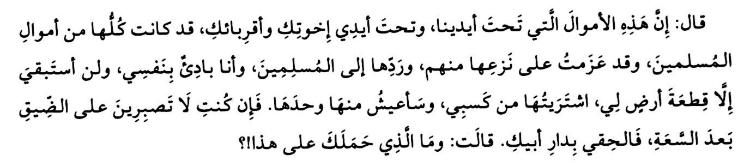 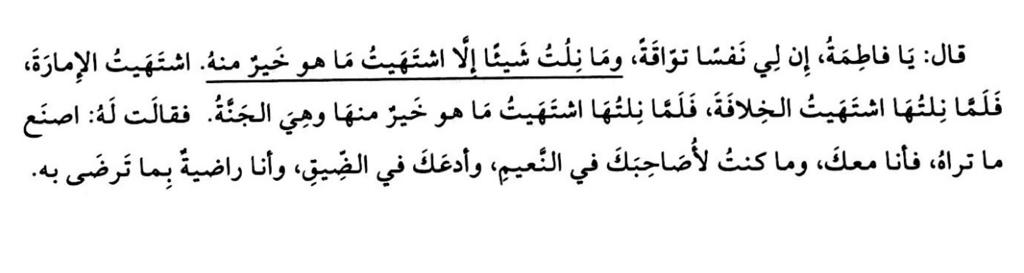 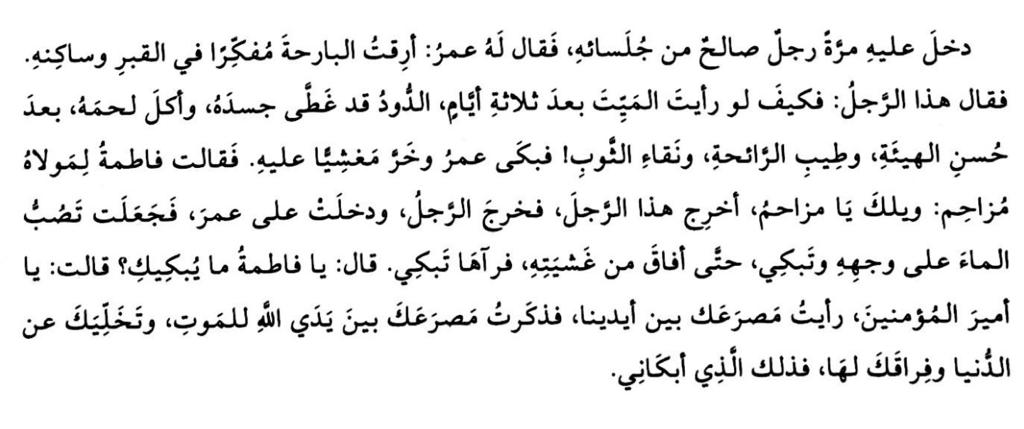 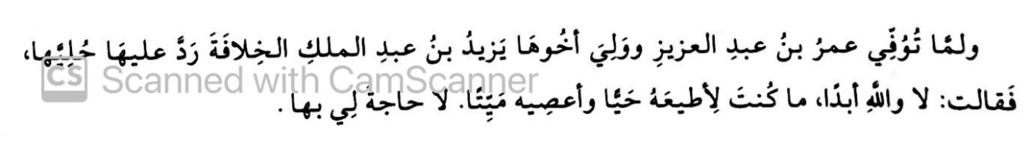 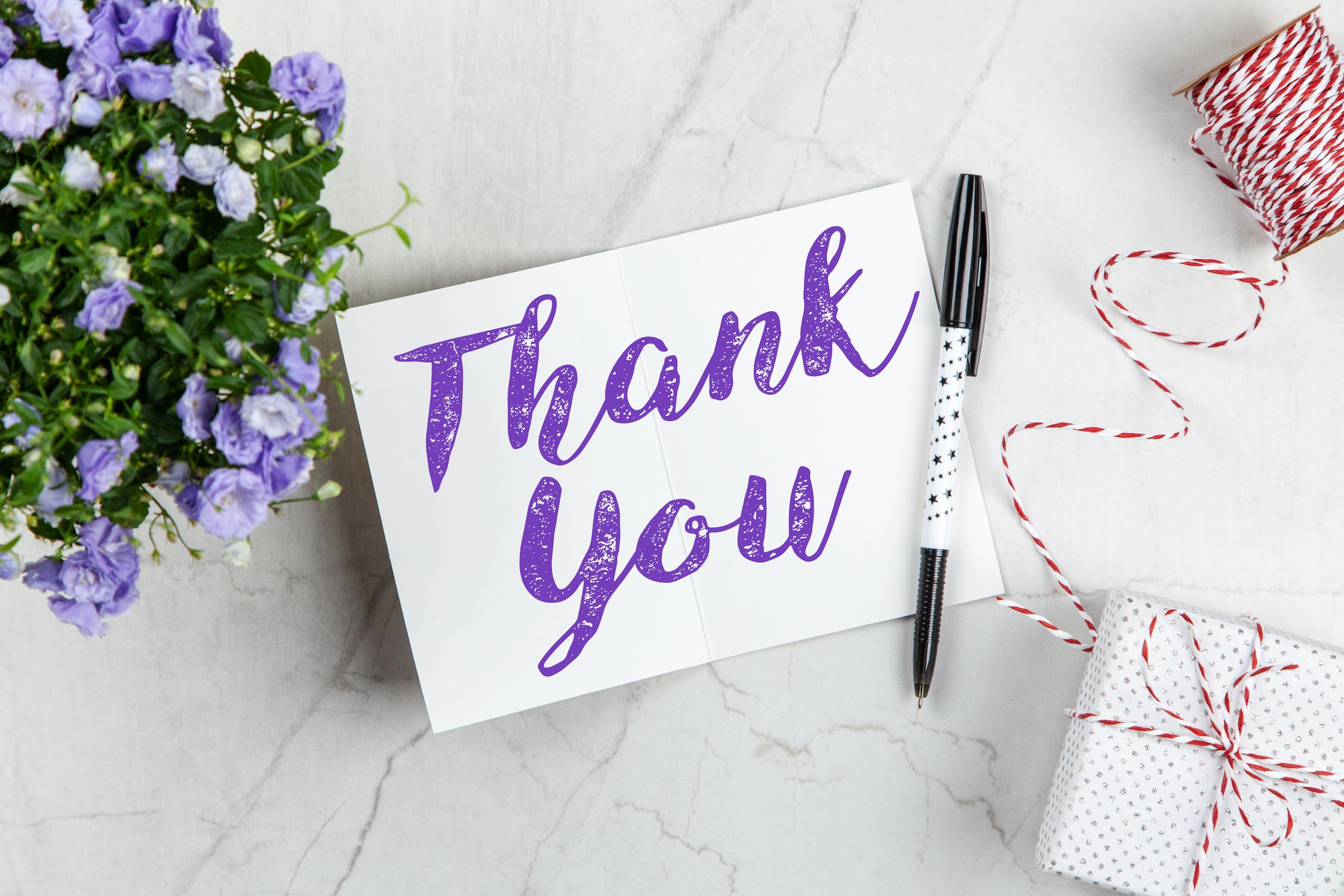 25